ӘЛ-ФАРАБИ АТЫНДАҒЫ ҚАЗАҚ ҰЛТТЫҚ УНИВЕРСИТЕТІ
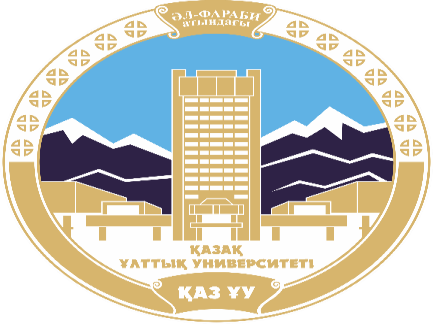 Саясаттану және саяси технологиялар кафедрасы
Саяси коммуникациялар
Абжаппарова А.А.
Аға оқытушы
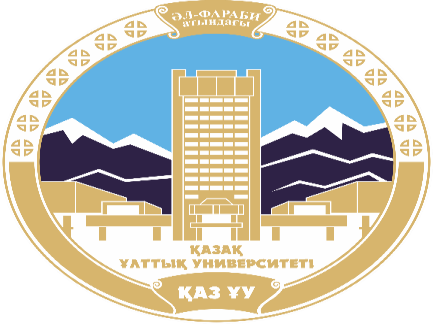 Саяси коммуникациялар
Дәріс 1
Саяси коммуникацияның мәні
Дәріс жоспары:
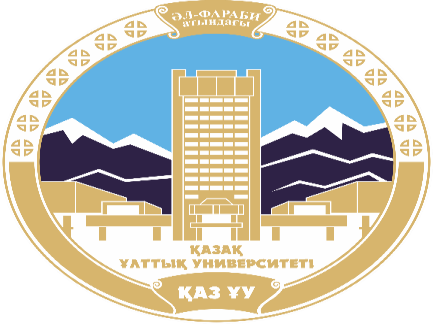 Қарым-қатынастың саяси процесс ретіндегі мәні.
Қарым-қатынастың қоғамның саяси өміріндегі рөлі.
Саяси коммуникация функциялары
Зерттеу мақсаты :
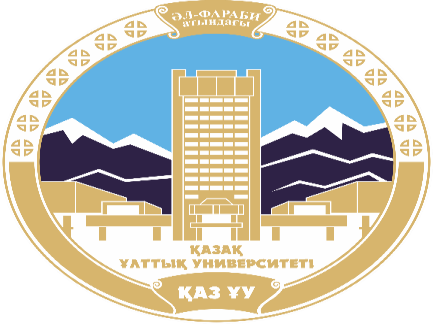 зерттеу:
саяси коммуникацияның маңыздылығы;
саясаттағы коммуникация процестерінің ерекшеліктері;
саяси хабарламалардың түрлері.
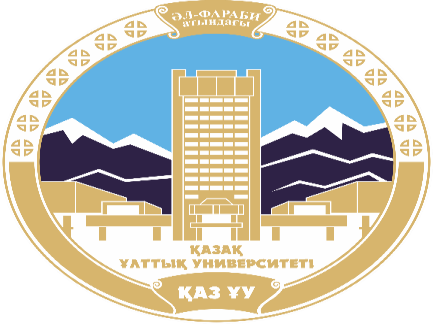 Саяси коммуникациялар
Ақпаратты (идеяларды, бейнелерді, көзқарастарды, бағалауды) адамнан адамға, бір мәдени бірліктен екіншісіне ауыстыру;
Ақпарат алмасуға қатысушыларды қосатын арна;
Ақпарат берілетін және қабылданатын өзара әрекеттесу;
Ақпаратты беру және қабылдау процесі.
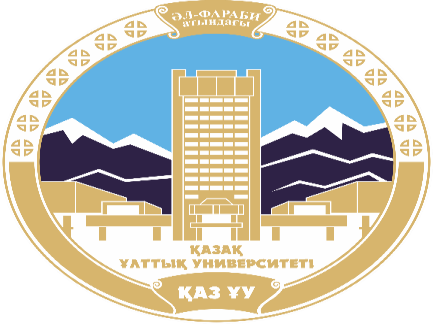 Қарым-қатынас түрлері :
ТҰЛҒАЛАРАЛЫҚ ҚАРЫМ-ҚАТЫНАС (екі немесе одан да көп адамдардың өзара әрекеттесуі, олардың тұлғааралық қатынастарымен және жеке ерекшеліктерімен толығымен анықталады және жататын топтарға тәуелсіз).
ИНТРЕГРУП КОММУНИКАЦИЯСЫ (олардың әртүрлі топтарға жатуымен толығымен анықталатын және олардың жеке байланыстары мен жеке ерекшеліктеріне тәуелсіз адамдардың өзара әрекеті).
БАҚ БАЙЛАНЫС (қоғам дамуының белгілі бір кезеңінде пайда болады және техникалық құралдар - баспа, радио, теледидар, дыбыстық жазба, бейнежазба және т.б. арқылы ақпараттың жаппай өндірісі мен таралу процесі ретінде анықталады).
Саяси коммуникациялар
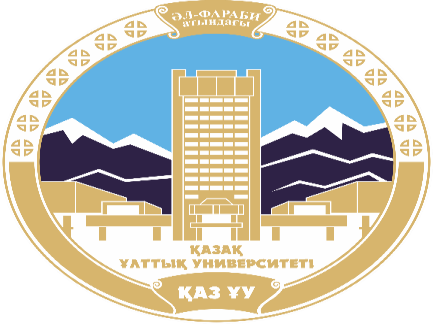 Саяси коммуникация - бұл саяси ақпаратты беру процесі, ол арқылы саяси жүйенің әртүрлі элементтері арасында, сонымен қатар саяси және әлеуметтік жүйелер арасында айналады. Ақпарат алмасудың үздіксіз процесі жеке адамдар арасында да, менеджерлер арасында да келісімге қол жеткізу үшін басқарылады. 
R.-J. Шварценберг
Қарым-қатынастың саяси процесс ретіндегі мәні.
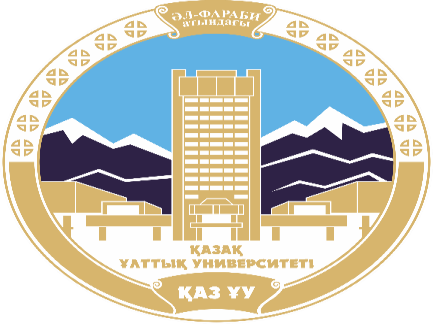 Саяси коммуникация элитаның бұқараға сигналдарының бір бағытты бағытын емес, қоғамдағы саясатқа мүлдем өзгеше әсер ететін бейресми коммуникация процестерінің барлық ауқымын білдіреді.
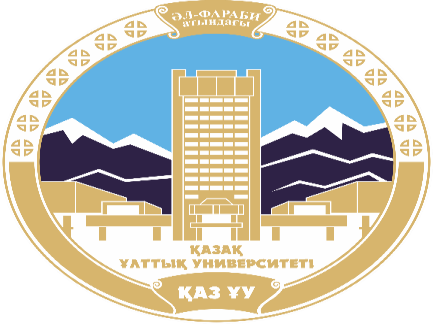 Қарым-қатынастың саяси процесс ретіндегі мәні.
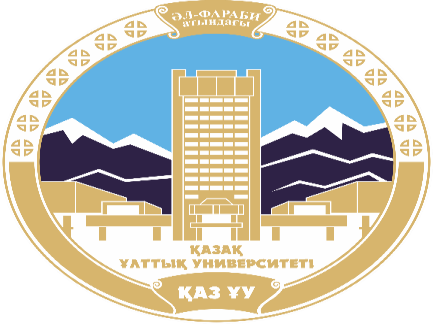 Саясат адам қызметінен тыс, оның тасымалдаушыларының өзара әрекеттесуінің әр түрлі тәсілдерінен, қоғамдық-саяси өмірді байланыстыратын, бағыттайтын және жаңартатын байланыс процестерінен тыс өмір сүрмейді.
Қарым-қатынастың қоғамның саяси өміріндегі рөлі салыстырмалы, деп француз саясаттанушысы Дж.М. Коттр, адам ағзасы үшін қан айналымының мәні бар.
Қарым-қатынастың саяси процесс ретіндегі мәні.
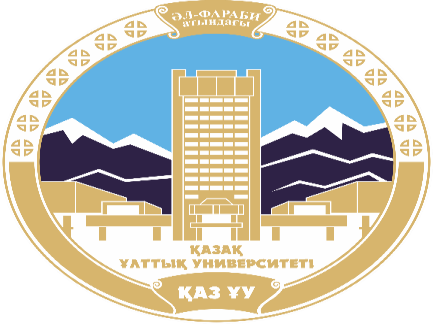 Қарым-қатынастың үш негізгі әдісі бар:
- бейресми байланыстар арқылы;
- қоғамдық және саяси ұйымдар (мекемелер);
- бұқаралық ақпарат құралдары.
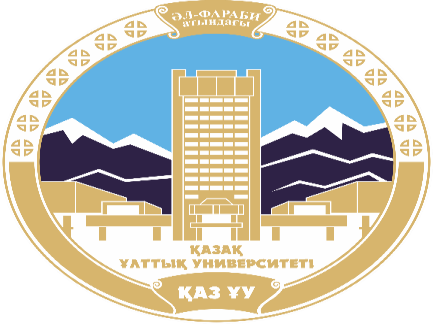 Саяси-коммуникациялық процестердің маңызды жағы - бұл саяси ақпаратты беру, қозғалыс, айналым.
Саяси ақпарат дегеніміз - бұл «ақпарат көздері» мен «тұтынушылар» - қоғамда, әлеуметтік топтарда, қабаттарда, таптарда өзара әрекеттесетін адамдар алмасатын (жинайтын, сақтайтын, өңдейтін, тарататын және пайдаланатын) саясат туралы ақпарат.
Саяси ақпарат дегеніміз - қоғамның саяси саласындағы құбылыстар, фактілер мен оқиғалар туралы білім, ақпарат, хабарламалар жиынтығы. Оның көмегімен саяси тәжірибе мен білім беріледі, адамдардың күш-жігері үйлестіріледі, олардың саяси әлеуметтенуі мен бейімделуі жүзеге асырылады, саяси өмір құрылымдалады.
Саясаттағы коммуникация процестерінің ерекшелігі
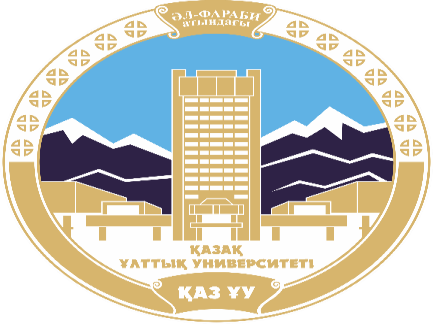 Саяси коммуникация дегеніміз - билік үшін күрес процесінде немесе оны жүзеге асыруда ақпарат алмасу арқылы субъектілердің өзара әрекетінің мағыналық аспектісі. Бұл ақпаратты мақсатты түрде беру және таңдамалы қабылдаумен байланысты, онсыз саяси процестің қозғалысы мүмкін емес.
Саясаттағы коммуникация процестерінің ерекшелігі
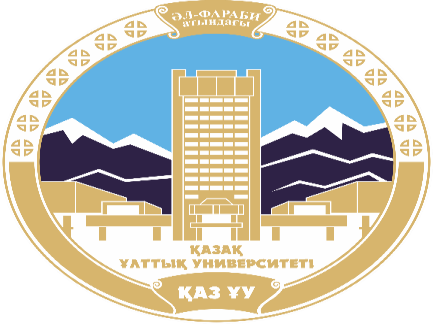 Қоғамдық-саяси ақпараттың мазмұны мен құндылық сипаттамаларын қарастыру саяси коммуникацияда маңызды орын алады.
«Контент-анализ» - саяси ақпараттық хабарламаның мазмұнын зерттеу - коммуникативті әсер ету үшін маңызды бірқатар формальды сипаттамаларды анықтауға мүмкіндік береді.
Қарым-қатынасты алушының өзіне жіберілген хабарламаға бағыттау қабілетін ескере отырып, жоғарыда айтылғандай, мұндай түрдегі хабарламаларды ақпараттың екі түріне (ынталандыру және анықтау) бөлу әдеттегідей.
Саяси хабарламалардың негізгі үш түрі:
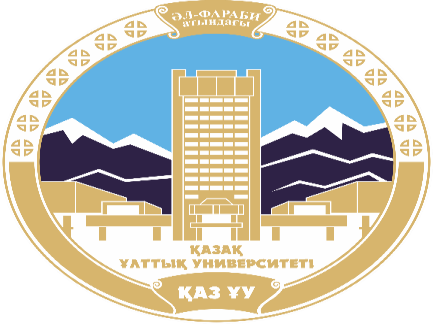 1) ынталандыру хабарламалары.
2) ақпараттық (нақты немесе жалған ақпарат).
3) нақты (саясат субъектілері арасында байланыс орнатуға және қолдауға байланысты ақпарат).
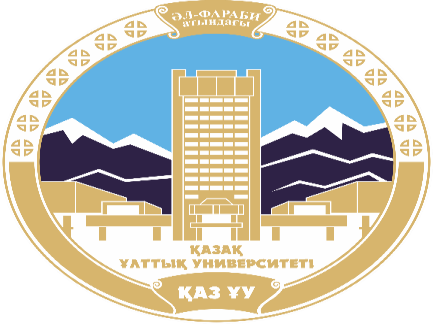 Ынталандыру хабарламалары.
Ынталандырушы саяси ақпарат. Тапсырыспен, кеңеспен, өтінішпен баяндалған. Ол реакцияны ынталандыруға арналған және өз кезегінде:
а) активтендіру - берілген бағыттағы әрекетке ынталандыру;
б) тұрақсыздандыру - мінез-құлықтың немесе қызметтің кейбір автономды формаларының сәйкес келмеуі немесе бұзылуы.
Ақпараттық
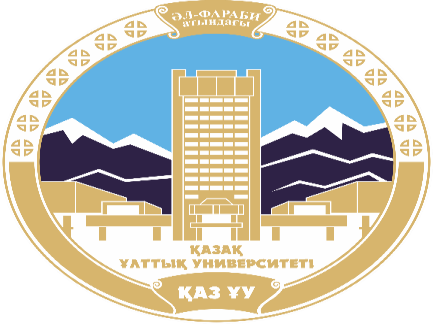 Бейтарап хабарлама ретінде қызмет етеді және әртүрлі білім беру жүйелерінде кеңінен ұсынылған. Мінез-құлықты тікелей өзгертуді қамтымайды.
Объективтіліктің өлшемі презентацияның «немқұрайлы» реңкінен бастап, мәтінге сенімнің айқын элементтерін қосуға дейін болуы мүмкін.
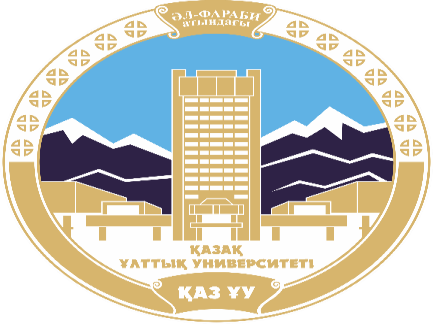 Нақты
Саяси коммуникация белгілі бір саяси қатынастардың типі ретінде әрекет етеді, сол арқылы саясатта үстемдік ететін субъектілер өз уақытының қоғамдық-саяси идеяларын өндіруді және таратуды реттейді.
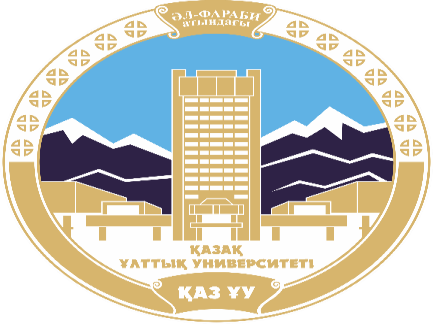 Саяси коммуникацияның негізгі функциялары:
идеологиялық және саяси құндылықтарды, саясат туралы білімді, саяси ақпаратты тарату;
саяси қатынастарды интеграциялау және реттеу;
қоғамдық (саяси) пікір қалыптастыру;
саяси мәдениеттің таралуы, оның жеке адамдар арасында дамуы;
саяси және мәдени алмасу;
қоғамды саясатқа қатысуға дайындау.
Қолданылған әдебиет :1. Aalberg T. Populist Political Communication in Europe. Routledge, 2016. — 412 p.2. Политическая коммуникация. Теория, образование, опыт : учеб. пос. : в 2 ч. Ч. 1 : Исследование и преподавание политической коммуникации / З. Ф.  Хубецова ; науч. ред. С. Г. Корконосенко. — М. : ООО «Смелый дизайнер»,  2017. — 142 с.3. Алексеенко А., Жусупова А., Илеуова Г. и др. Социальный портрет современного казахстанкского общества.- А.: ИМЭП при Фонде Первого Президента, 2015 г. 4. Drezner, Daniel and Henr y Farrell. “The Power an d Politics of Blogs.” In Proceedings of the Annual Meeting of the American Political Science Association, 2014.5. Анохина Н.В., Малаканова О.А. Политическая коммуникация // Политический процесс: основные аспекты и способы анализа / под ред. Е.Ю. Мелешкиной. М: "Инфра-М", 2017. 302 с.
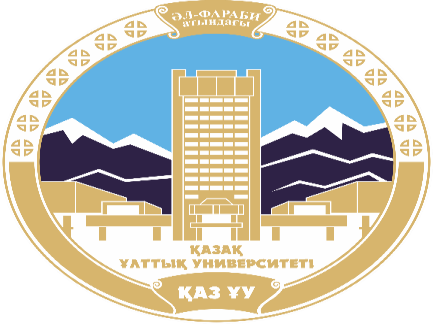